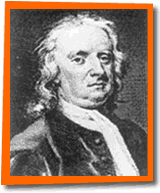 Fundamental Forces
Fundamental forces:

Gravity
Always attractive
Very weak
Acts on all mass

Electro-Magnetic
Attracts/repels
Fairly strong (demo)
Acts on charged particles
Fundamental forces:

Weak Nuclear
Explains certain decays
Acts in the nucleus

Strong Nuclear
Binds Nucleons
Very strong
Very short range
TOC
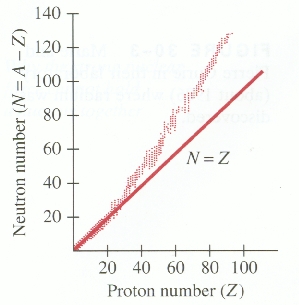 Neutrons glue
massive nuclei

Why there are not an infinite number of elements
TOC